«Социальное  партнёрство в ДОУ в проектной деятельности»
Учитель – логопед Березина Е.В.
Воспитатели: Федина Н.П., Махова Т.Ю.
МДОУ №21 «Ласточка» ЯМР
2024 г.
Актуальность
Главной целью нового стандарта (ФГОС) является развитие личности ребёнка.
 В федеральном законе «Об образовании» от 29.12.2012 г.№273-ФЗ ст.44 предполагается активная роль родителей в процессе обучения и воспитания.
Приказ Министерства образования и науки Российской Федерации (Минобрнауки России) от 17 октября 2013 г. N 1155 г. Москва предусматривает принципы дошкольного образования, задачи, условия, предполагающие взаимодействие с родителями (законными представителями) по вопросам образования ребенка, непосредственного вовлечения их в образовательную деятельность.
Технология социального партнёрства в ДОУ
Социальное партнерство дошкольной образовательной организации – это система взаимоотношений между дошкольными образовательными
 заведениями и сторонними институтами, характеризующаяся равноправием сторон, нацеленных на создание психолого-педагогических и социокультурных условий для воспитания, обучения и развития детей дошкольного возраста.
Партнёрство в ДОУ
ВОСПИТАТЕЛИ
ЛОГОПЕД
ПСИХОЛОГ
ДЕТИ
РОДИТЕЛИ
МУЗ. РУКОВОДИТЕЛЬ
ИНСТРУКТОР ПО ФИЗ. КУЛЬТУРЕ
Проект «Радужная неделя»
Цель:Создание благоприятных условий для всестороннего развития дошкольников.
Задачи:
Закреплять у детей последовательность дней недели с учётом на цвет;
Закреплять знания о цветах радуги;
Развивать речь;
Развивать творческие способности, воображение, наблюдательность;
Способствовать сплоченности детского коллектива;
Привлекать родителей к сотрудничеству, повышать  уровень их компетентности.
Воспитатель-логопед
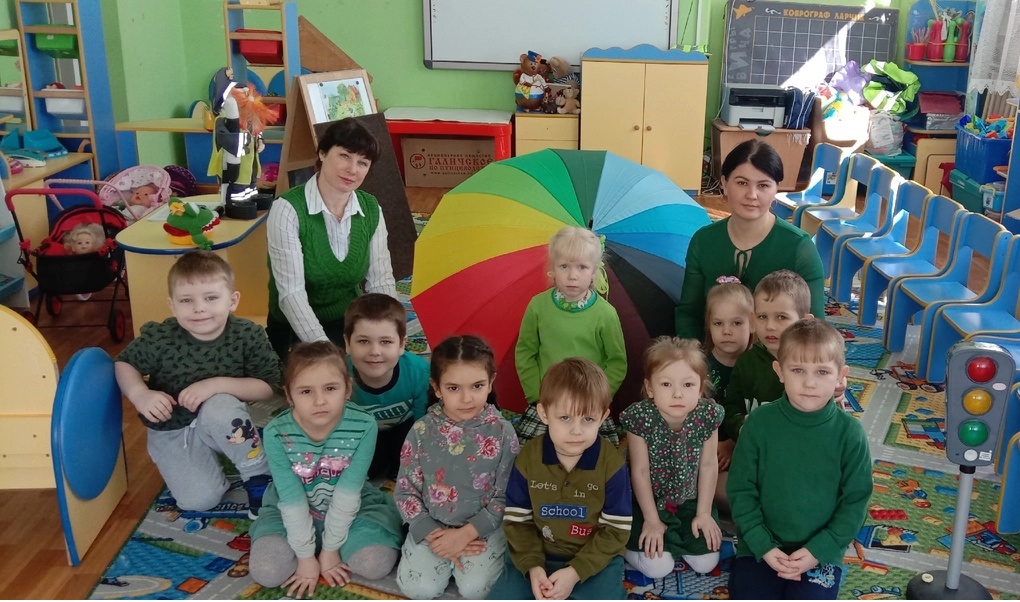 Воспитатель-дети
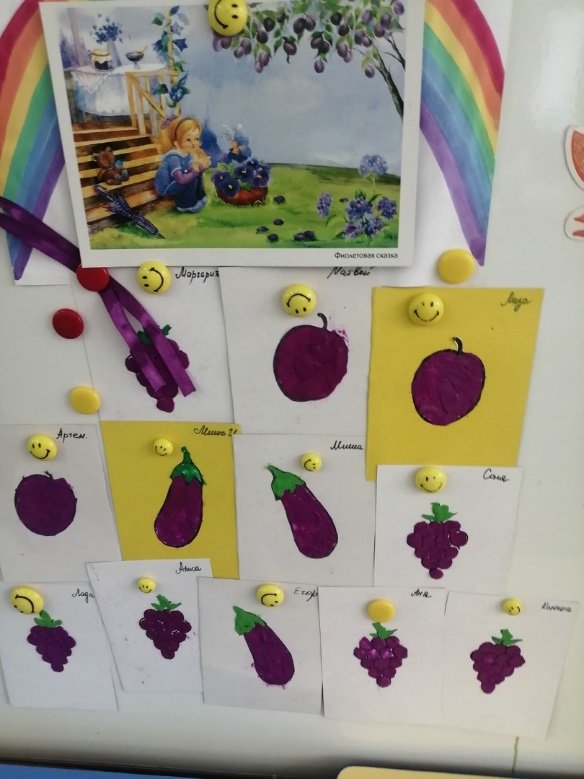 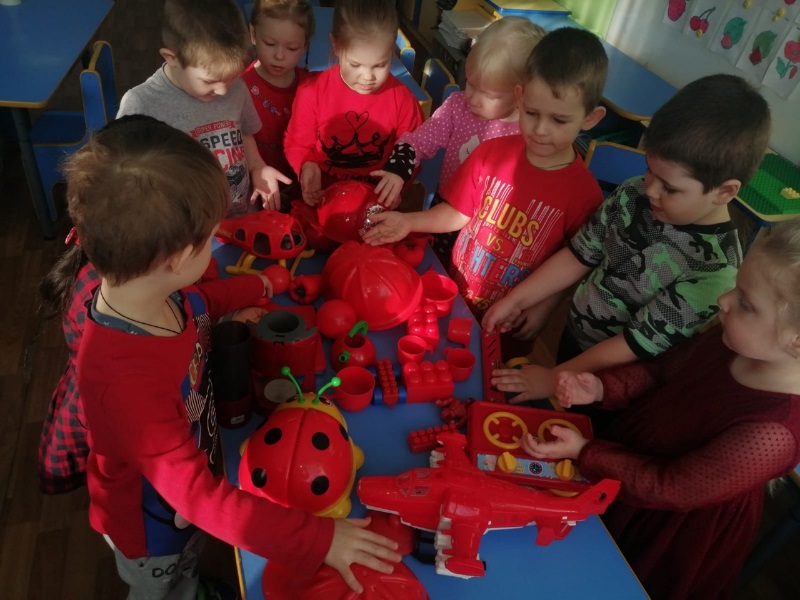 Воспитатель-дети
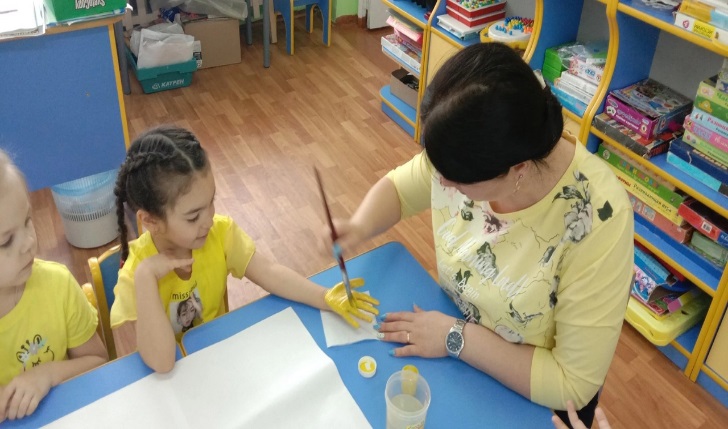 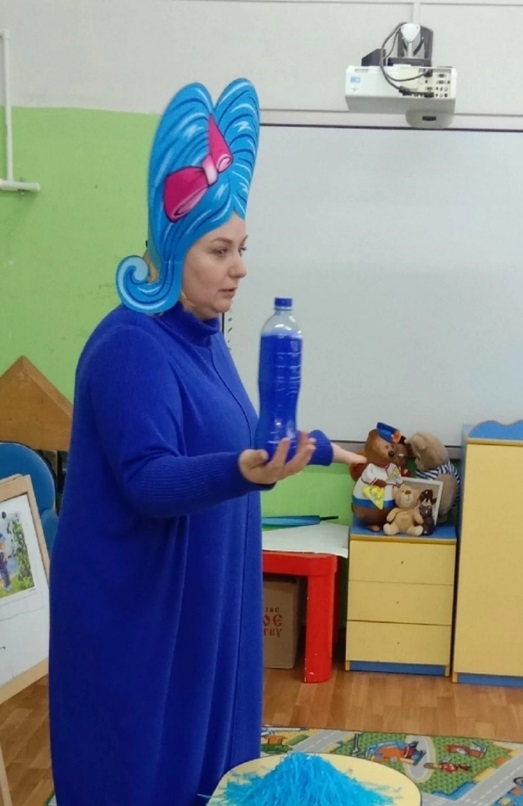 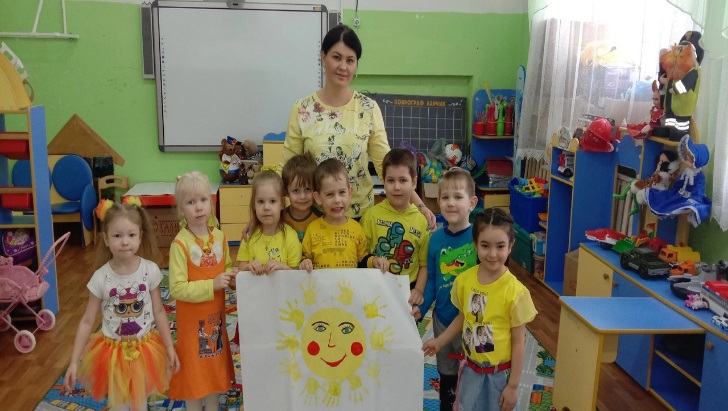 Воспитатель - дети
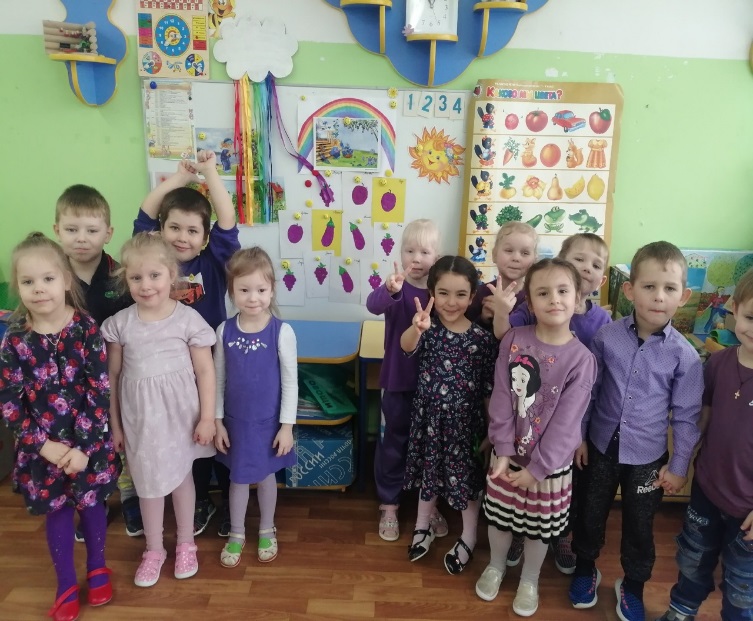 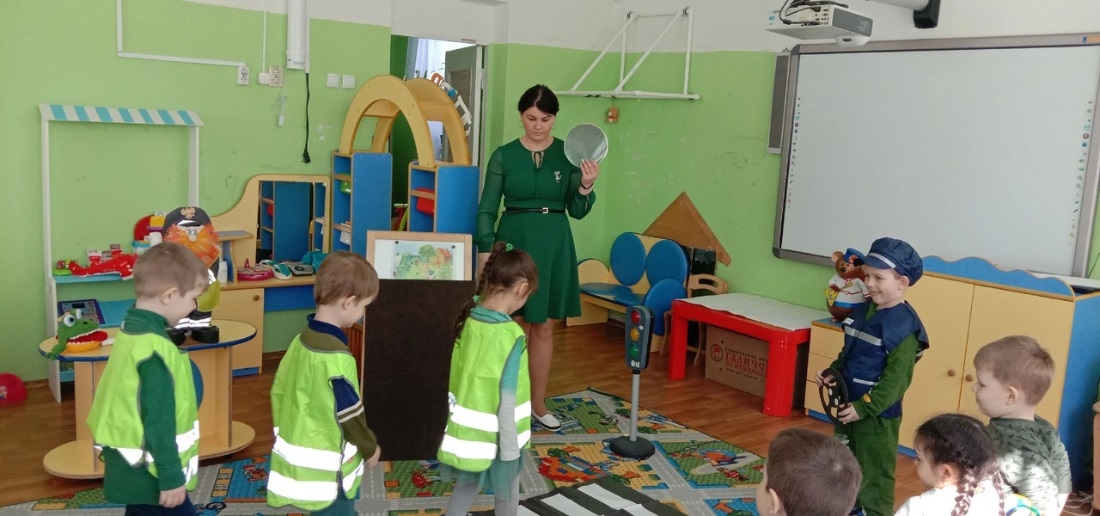 Логопед-дети
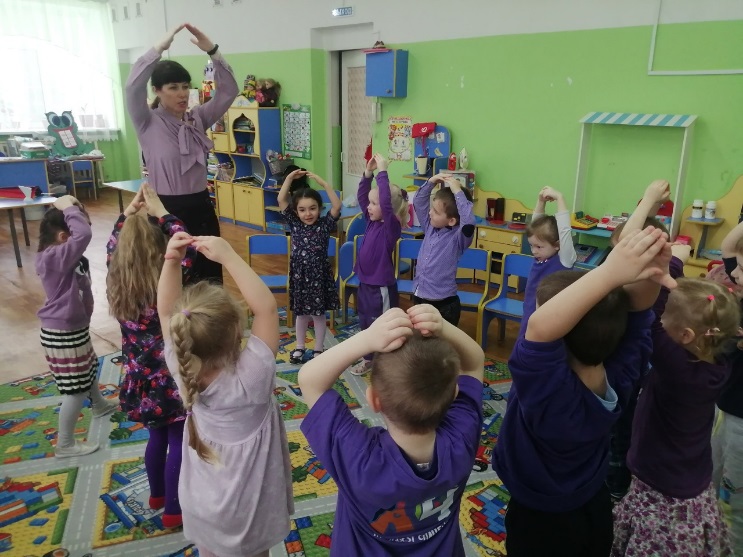 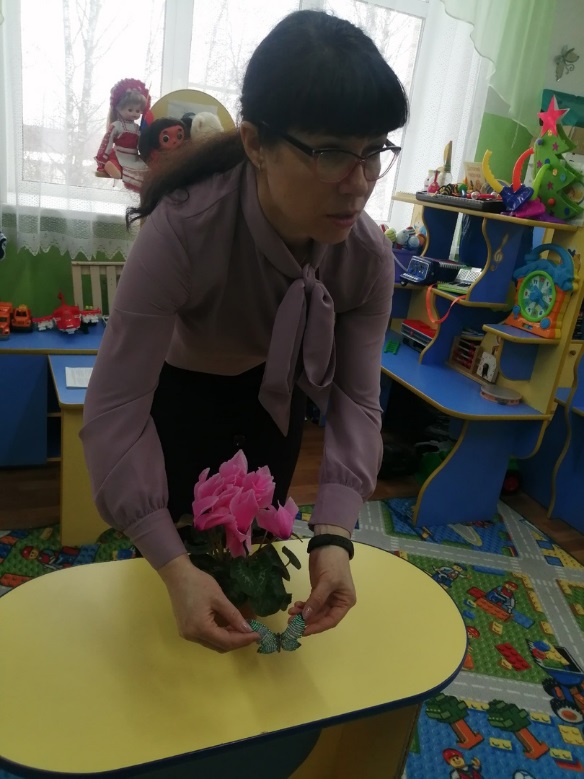 Логопед-дети
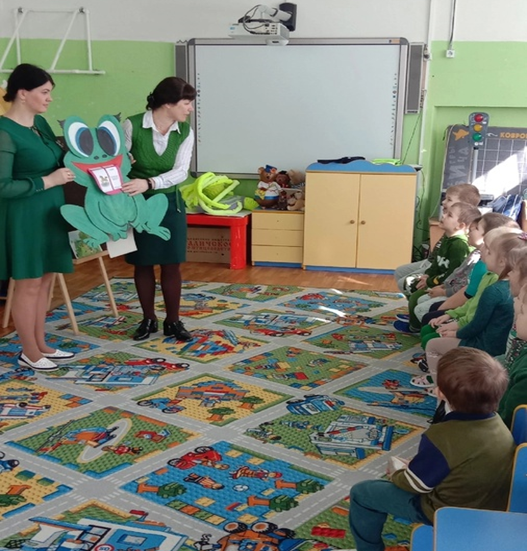 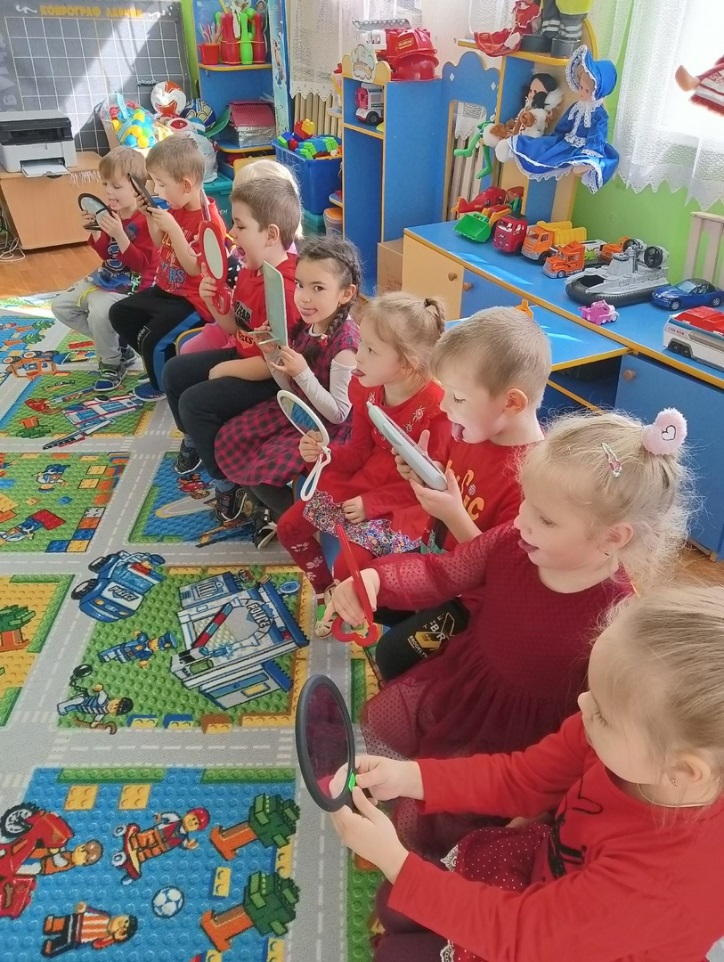 Психолог
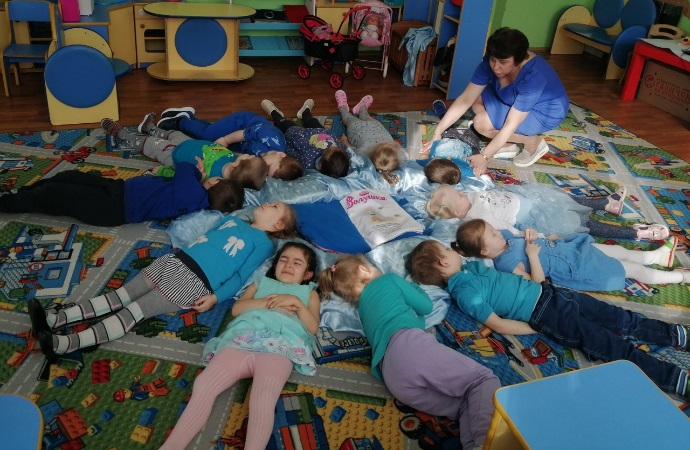 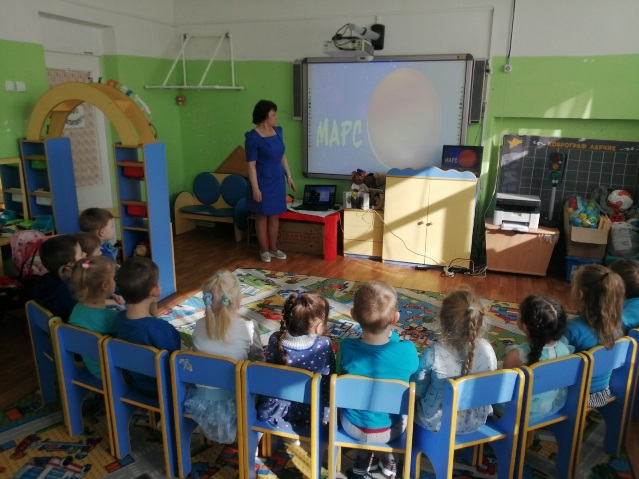 Инструктор по ФК
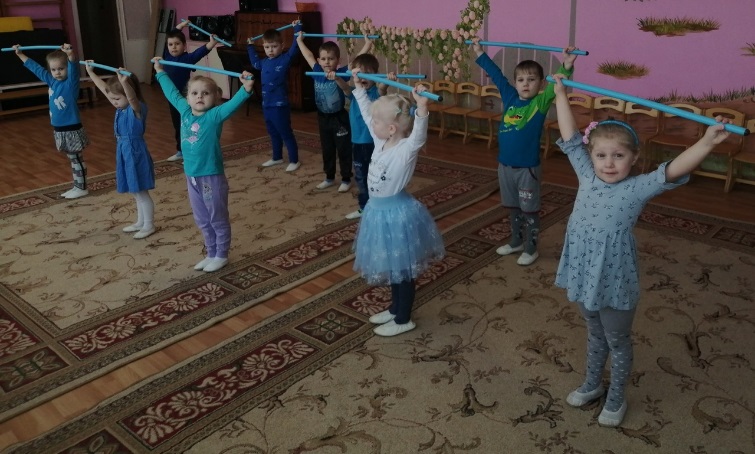 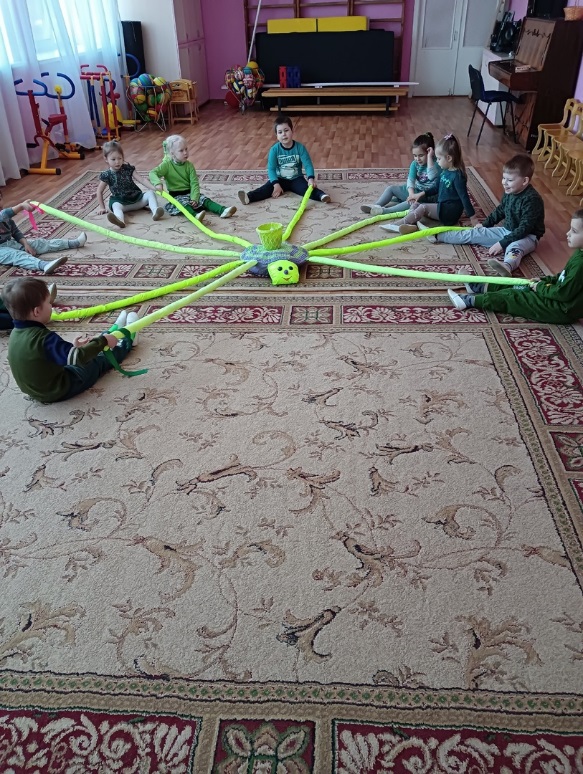 Музыкальный руководитель
«Путешествие в разноцветную сказку»Педагоги-родители-дети
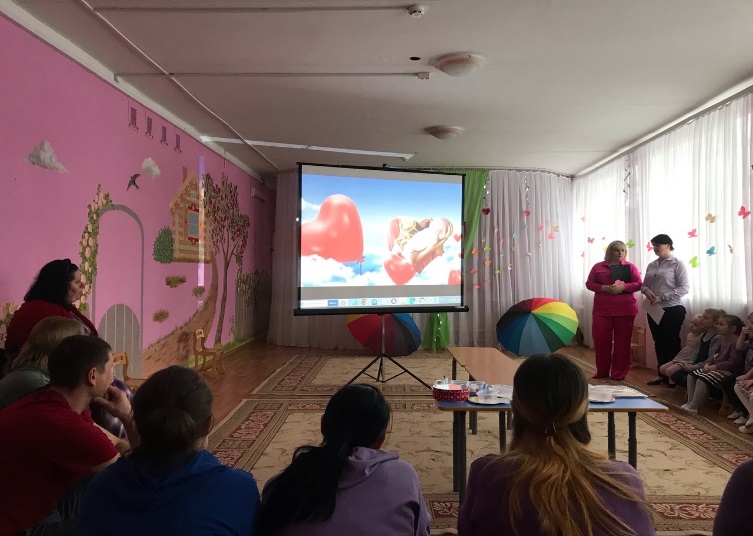 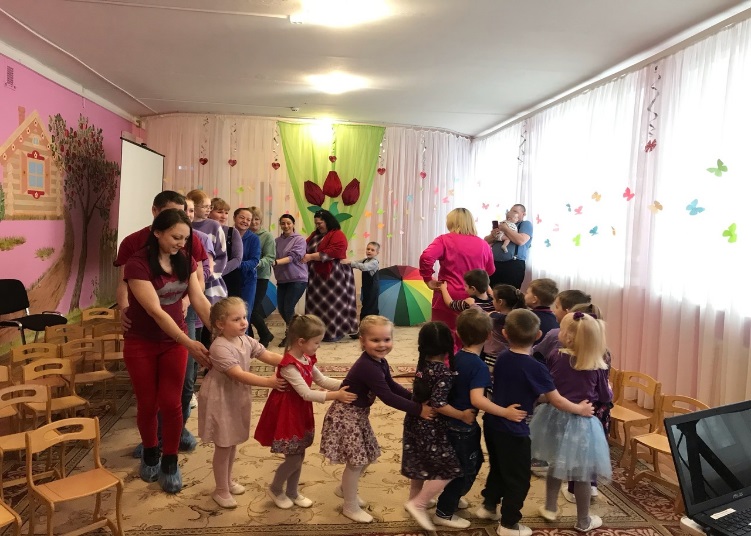 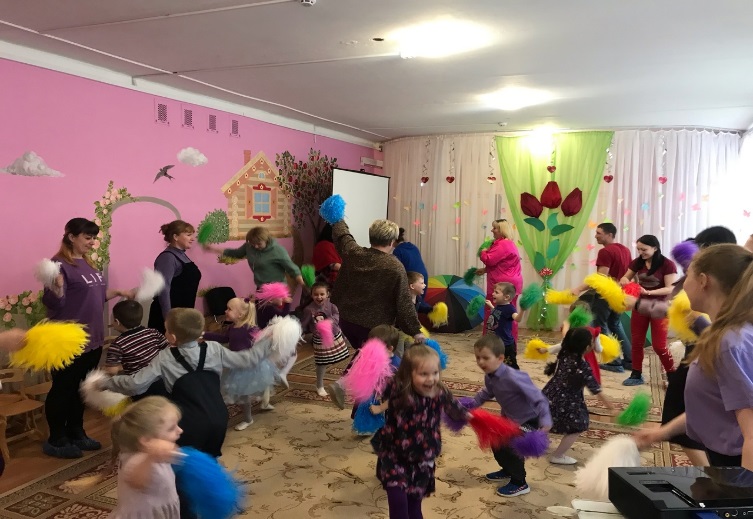 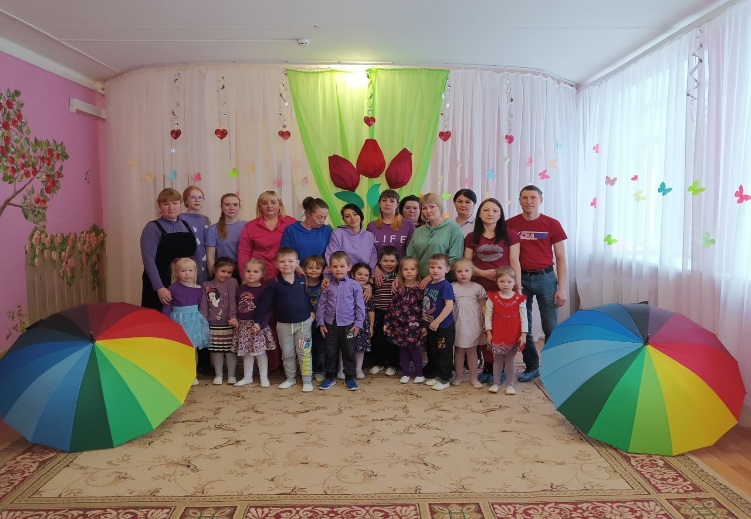 «Путешествие в разноцветную сказку»
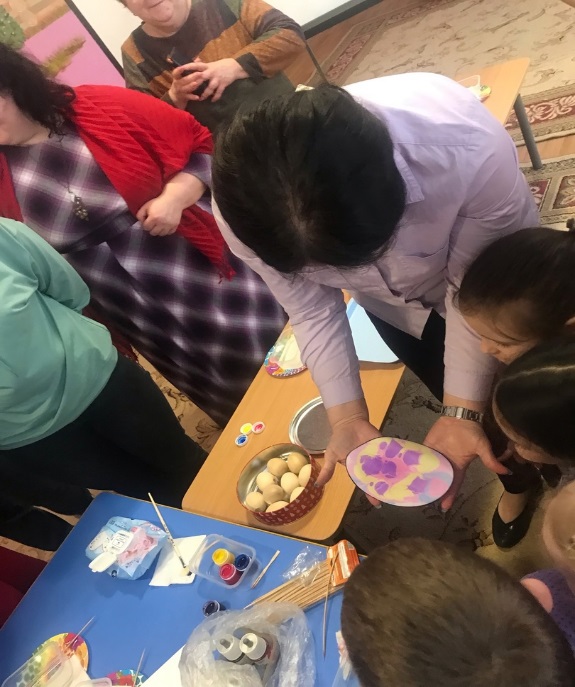 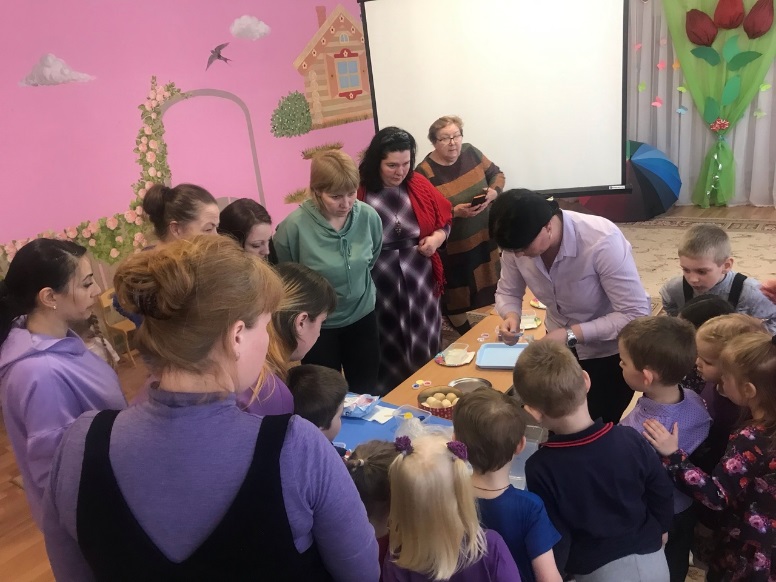 «Путешествие в разноцветную сказку»
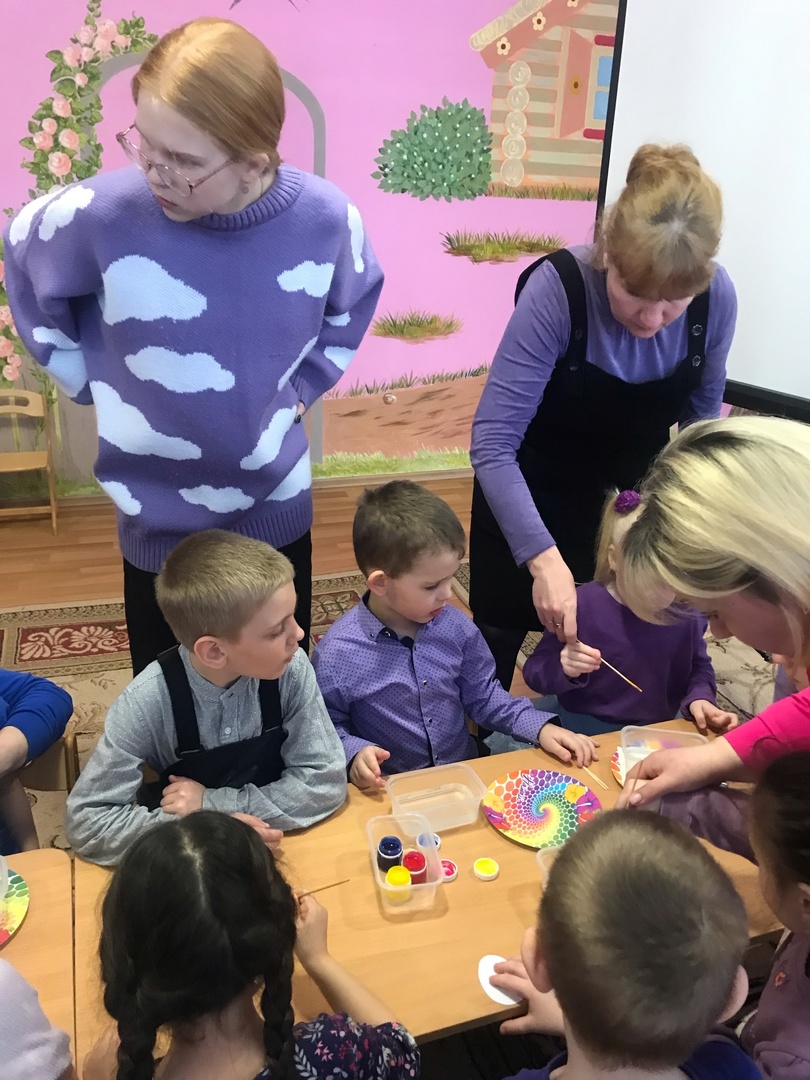 «Путешествие в разноцветную сказку»
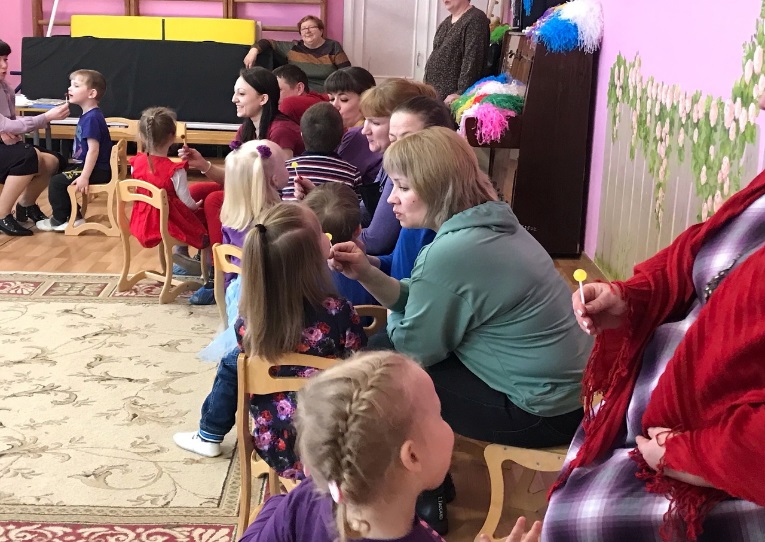 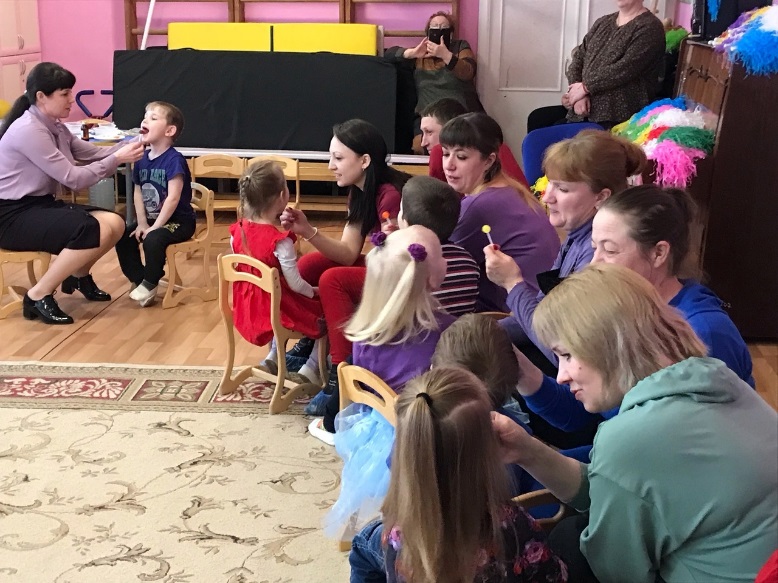 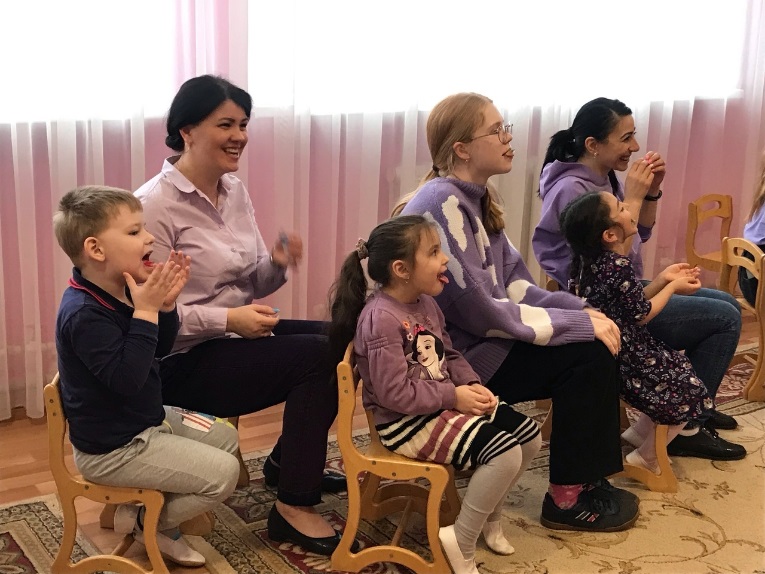 «Путешествие в разноцветную сказку»
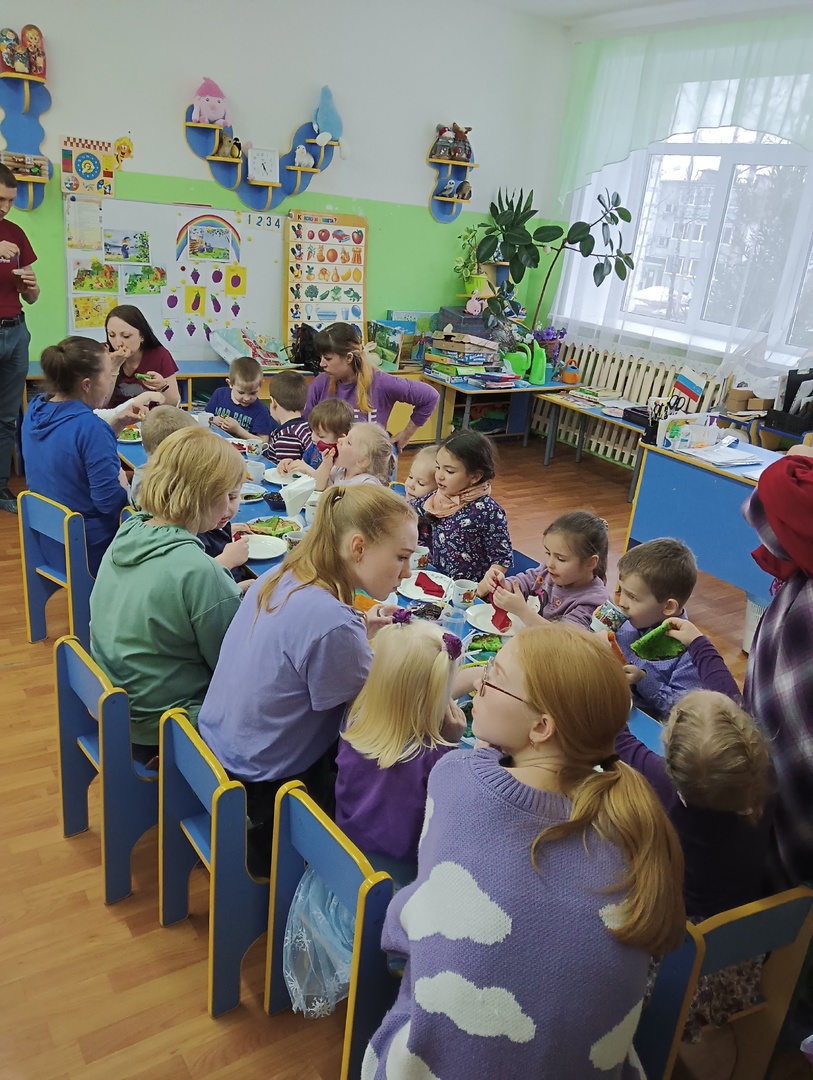